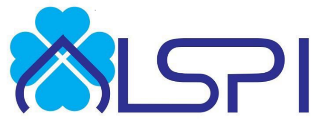 ASSOCIAÇÃO NACIONAL DOS LOTÉRICOS
BRASÍLIA, 15 de Setembro de 2021
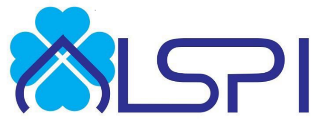 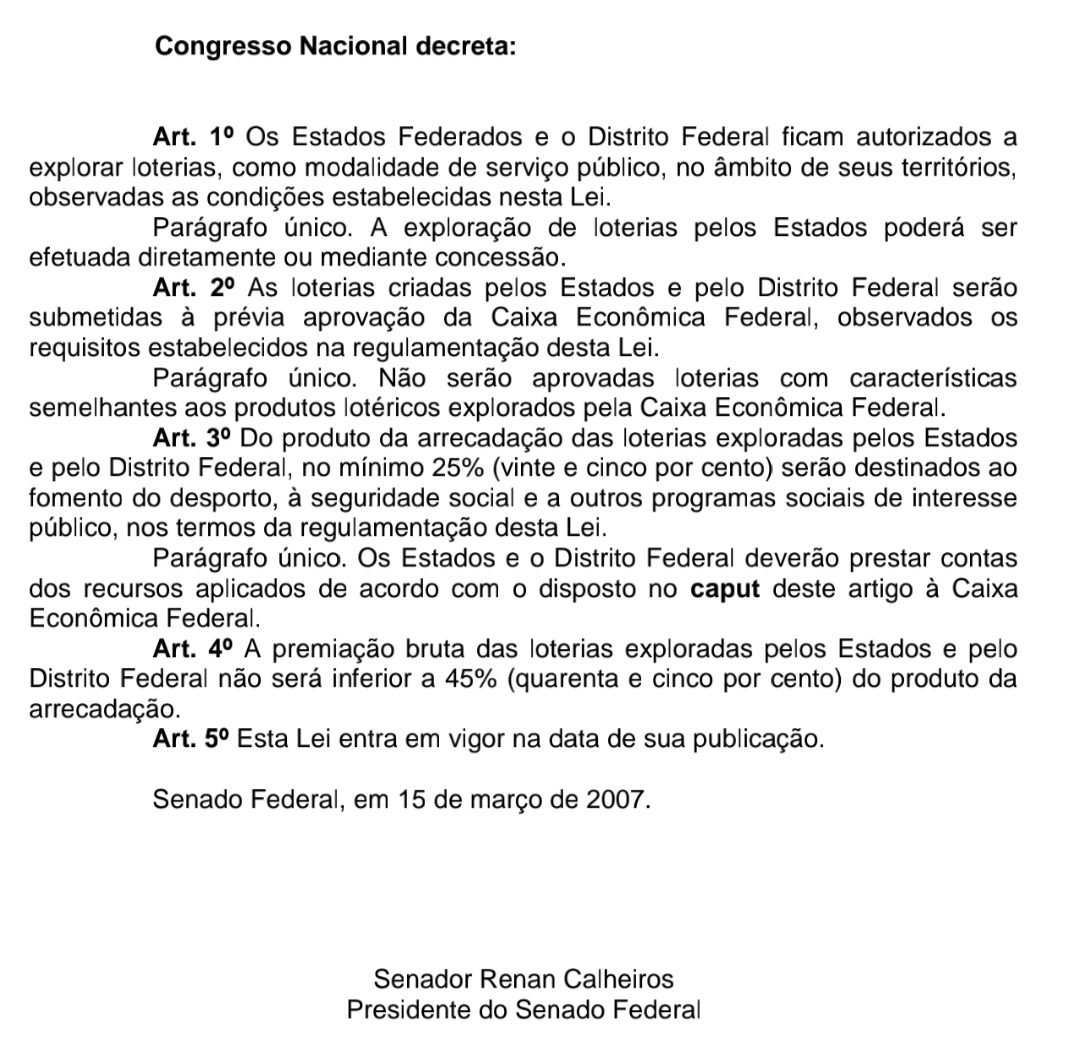 ASSOCIAÇÃO NACIONAL DOS LOTÉRICOS
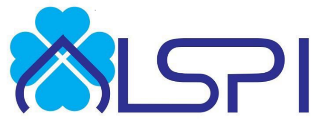 Comparativo do Payout – BRASIL X outros países
(obs. Estudo feito pela própria Câmara dos Deputados em 2017)
ASSOCIAÇÃO NACIONAL DOS LOTÉRICOS
repasses sociais das loterias em 2020)
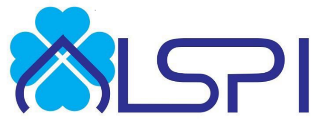 ASSOCIAÇÃO NACIONAL DOS LOTÉRICOS
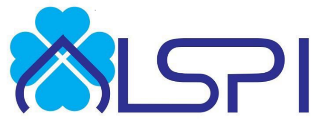 ASSOCIAÇÃO NACIONAL DOS LOTÉRICOS
REDE LOTÉRICA – presença/capilaridade no brasil
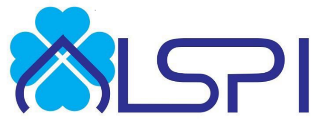 ASSOCIAÇÃO NACIONAL DOS LOTÉRICOS
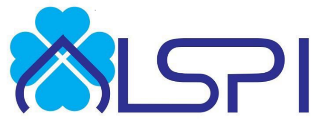 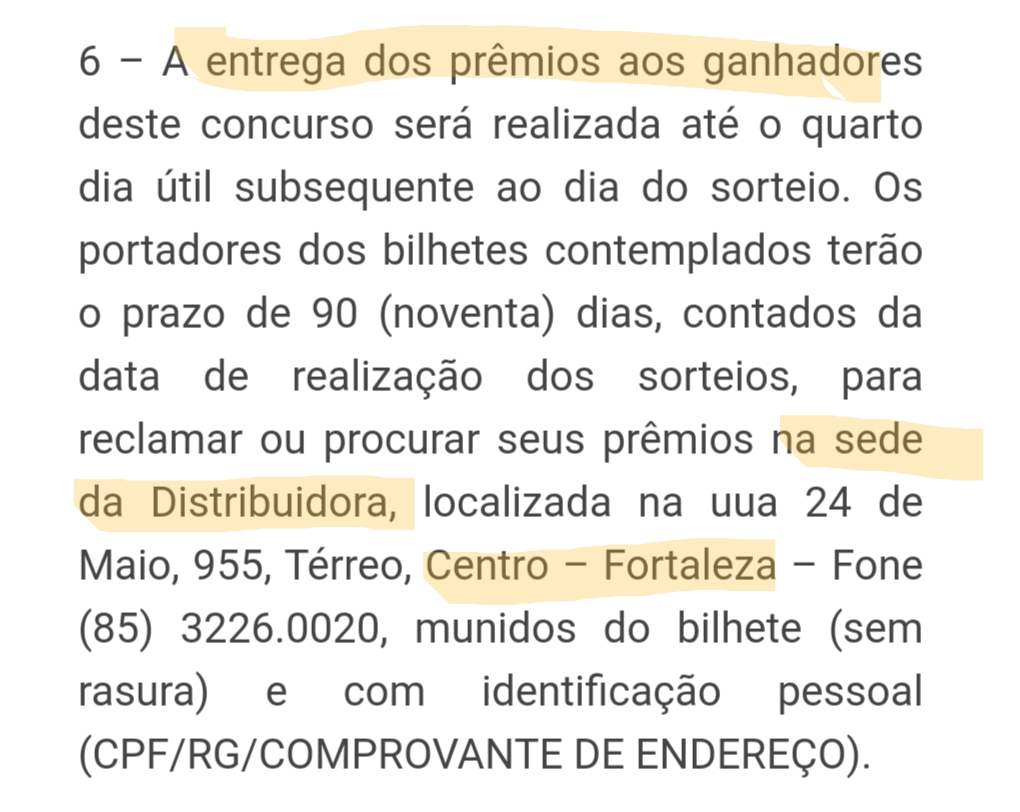 ASSOCIAÇÃO NACIONAL DOS LOTÉRICOS
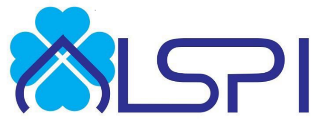 ASSOCIAÇÃO NACIONAL DOS LOTÉRICOS
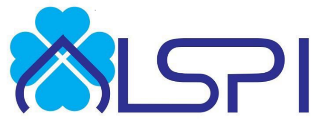 ASSOCIAÇÃO NACIONAL DOS LOTÉRICOS
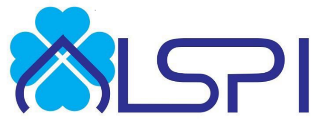 “LoteriaS Online” nos estados
ASSOCIAÇÃO NACIONAL DOS LOTÉRICOS
Problema:
Estados com maior poder econômico (marketing e premiação) poderão “invadir” e inviabilizar  loterias dos Estados menores

Conclusão: 
Apenas a comercialização em locais físicos (lotéricas) irá garantir vencedores e tributos recolhidos no próprio Estado
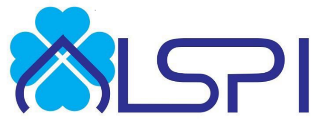 “LoteriaS Online” nos estados
ASSOCIAÇÃO NACIONAL DOS LOTÉRICOS
Problemas
Jogador Compulsivo
Menores usando dados dos pais
Prêmios com pagamento online, sem 
controle do Estado apostador
- É desestimulante não saber o local da venda do prêmio.


Conclusão: 
Se mesmo assim prosperar a idéia do online, é necessário limitações de valores apostados para minimizar os problemas mencionados